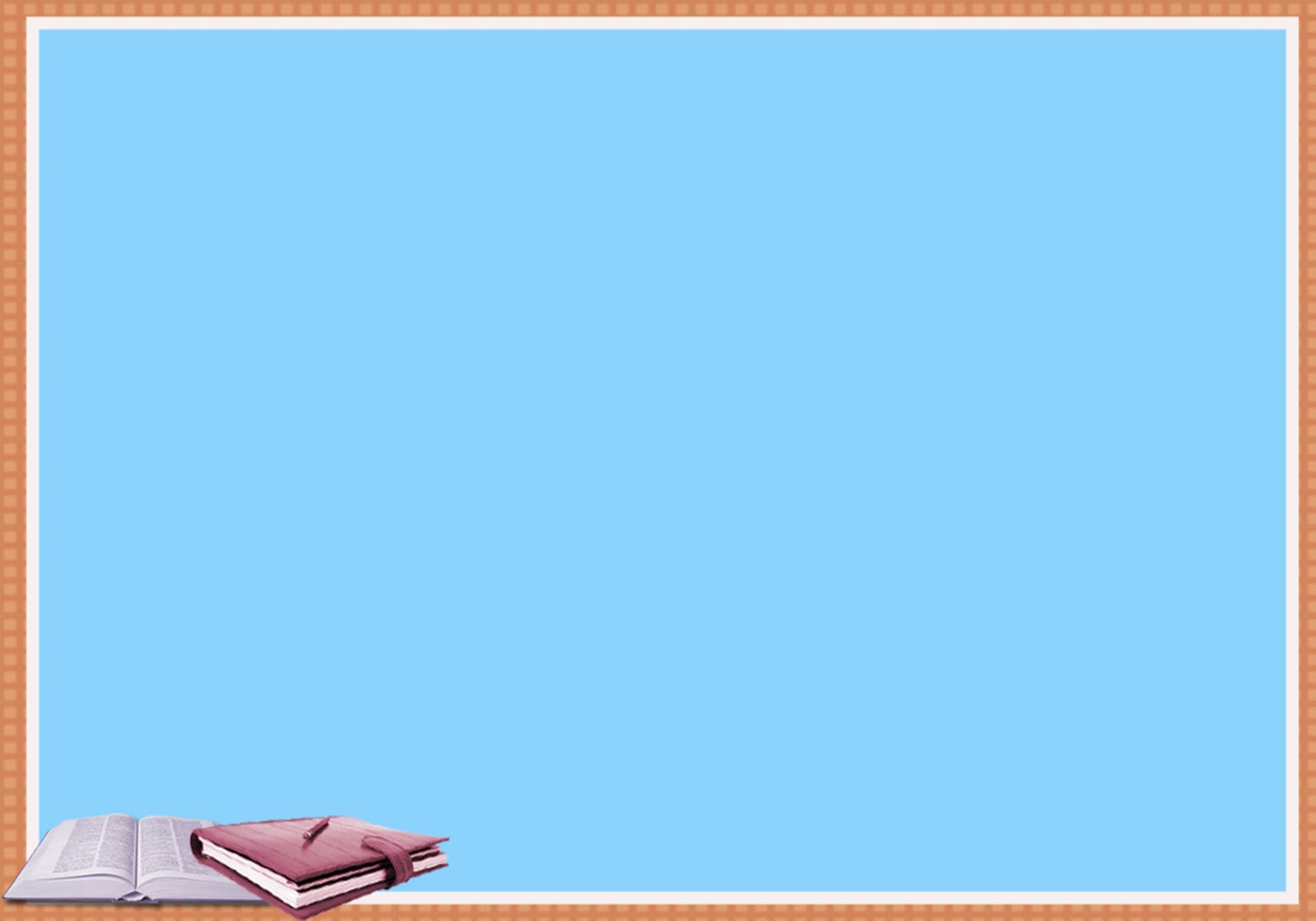 Педагогический совет:
«Круглый стол по обмену опытом реализации содержания и форм активизации межпредметных связей для формирования функциональной грамотности учащихся».
Муниципальное бюджетное общеобразовательное учреждение «Средняя школа №16 имени Героя Советского Союза Степана Иванова города Евпатория Республики Крым»
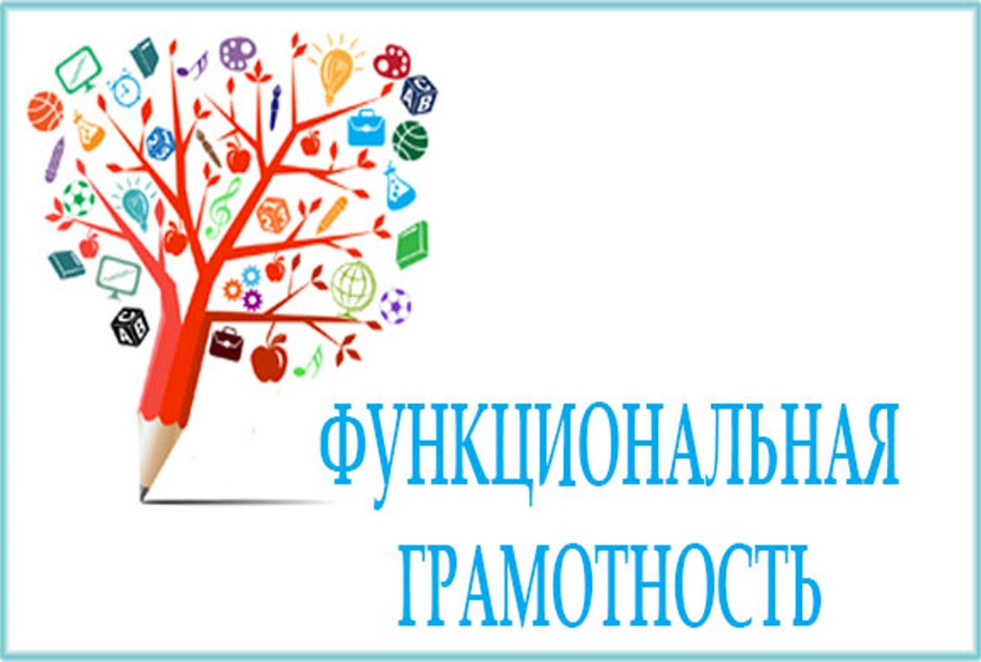 г. Евпатория – 2024г.
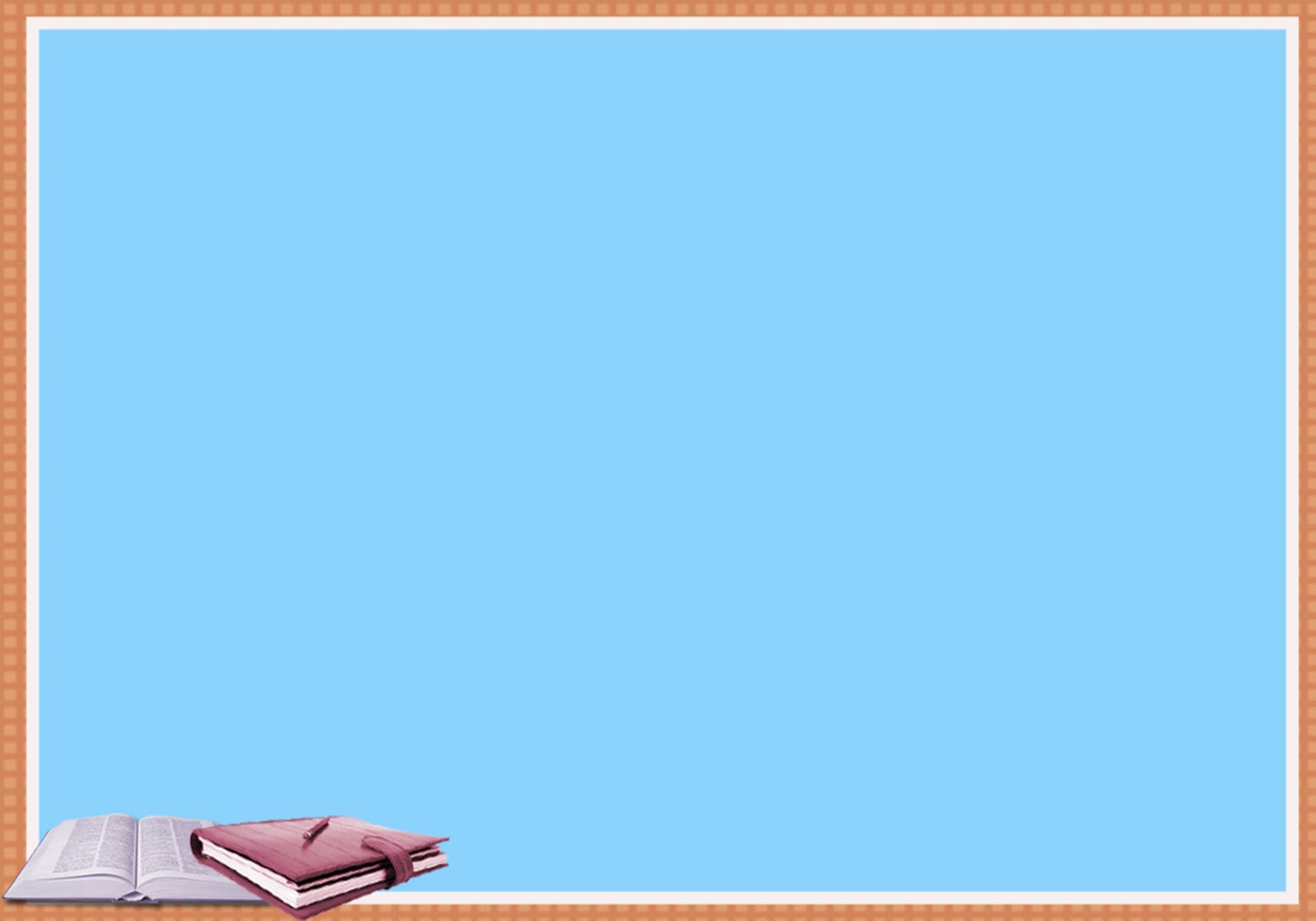 Цель: Обмен опытом по реализации содержания и форм активизации межпредметных связей для формирования функциональной грамотности учащихся.
Задачи:
Анализ прохождение педагогами школы курсов повышения квалификации по функциональной грамотности.  
Анализ результатов внутришкольной диагностики по формированию функциональной грамотности учащихся.
Анализ проведённых открытых уроков с целью обмена опытом по реализации содержания и форм активизации межпредметных связей для формирования функциональной грамотности в рамках проведения предметных недель.
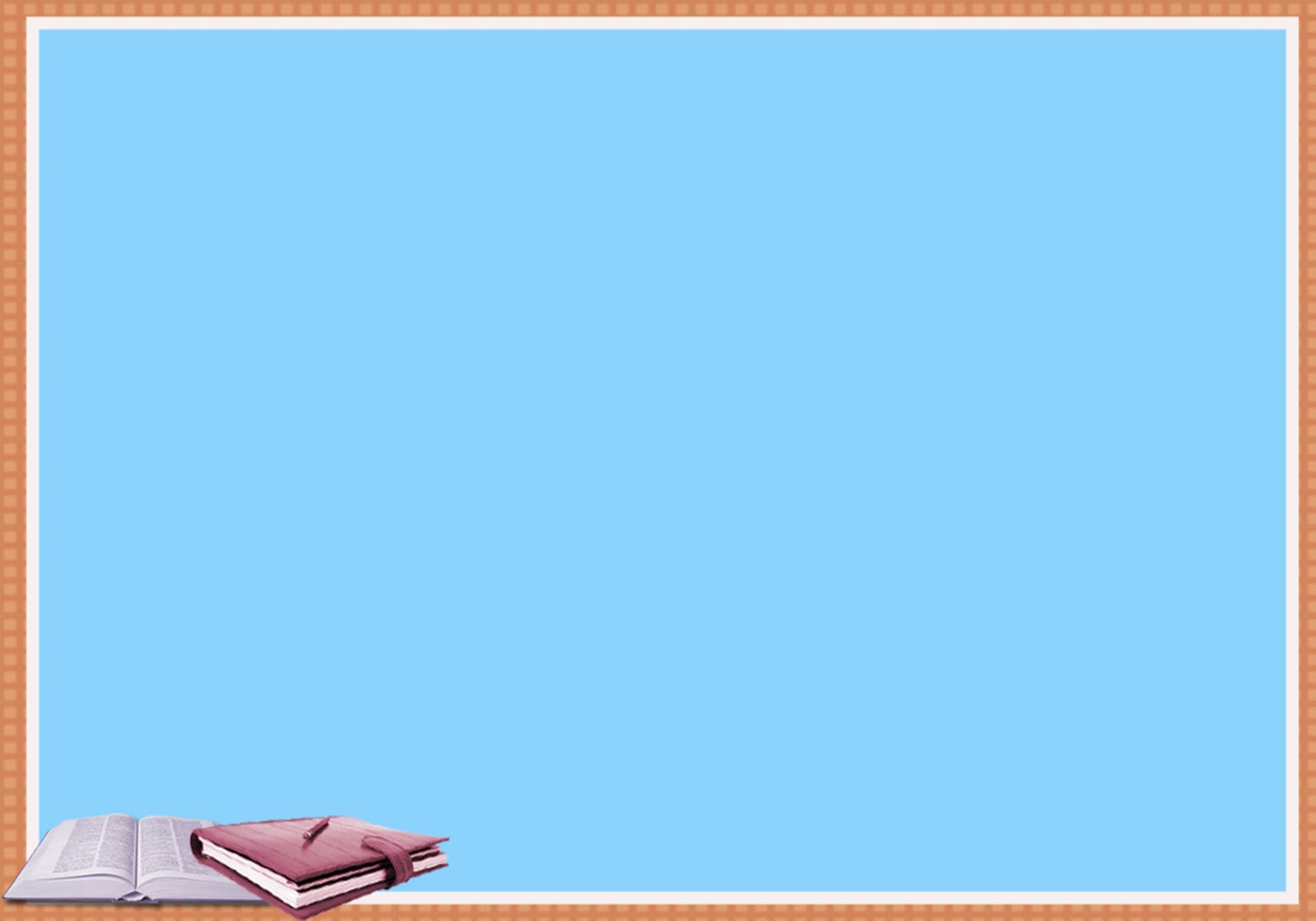 Повестка педагогического совета:
Анализ прохождение педагогами школы курсов повышения квалификации по функциональной грамотности.  
(Полищук Т.В., заместитель директора по УВР).
2. Выполнение программ внеурочной деятельности по функциональной грамотности. (Кибало Н.Г., учитель начальных классов, руководитель ШМО учителей начальных классов; Кузинина А.С., педагог внеурочной деятельности).
3. Анализ результатов внутришкольной диагностики по формированию функциональной грамотности учащихся:
- Математическая грамотность. Хорошева Е.Я., учитель математики, руководитель ШМО учителей математики,
- Читательская грамотность. Севостьянова А.С., учитель русского языка и литературы, 
- Естественнонаучная грамотность. Подобашева К.В., учитель географии, руководитель ШМО учителей биологии, географии и химии,
- Глобальные компетенции. Креативное мышление. Кислая Т.А., педагог-психолог.
4. Анализ проведённых открытых уроков, занятий внеурочной деятельности с целью обмена опытом по реализации содержания и форм активизации межпредметных связей для формирования функциональной грамотности в рамках проведения предметных недель. (Полищук Т.В., Чернобиль Ю.Г., Чан С.В. - заместители директора по УВР, Кондрацкая Ж.М., заместитель директора по ВР).
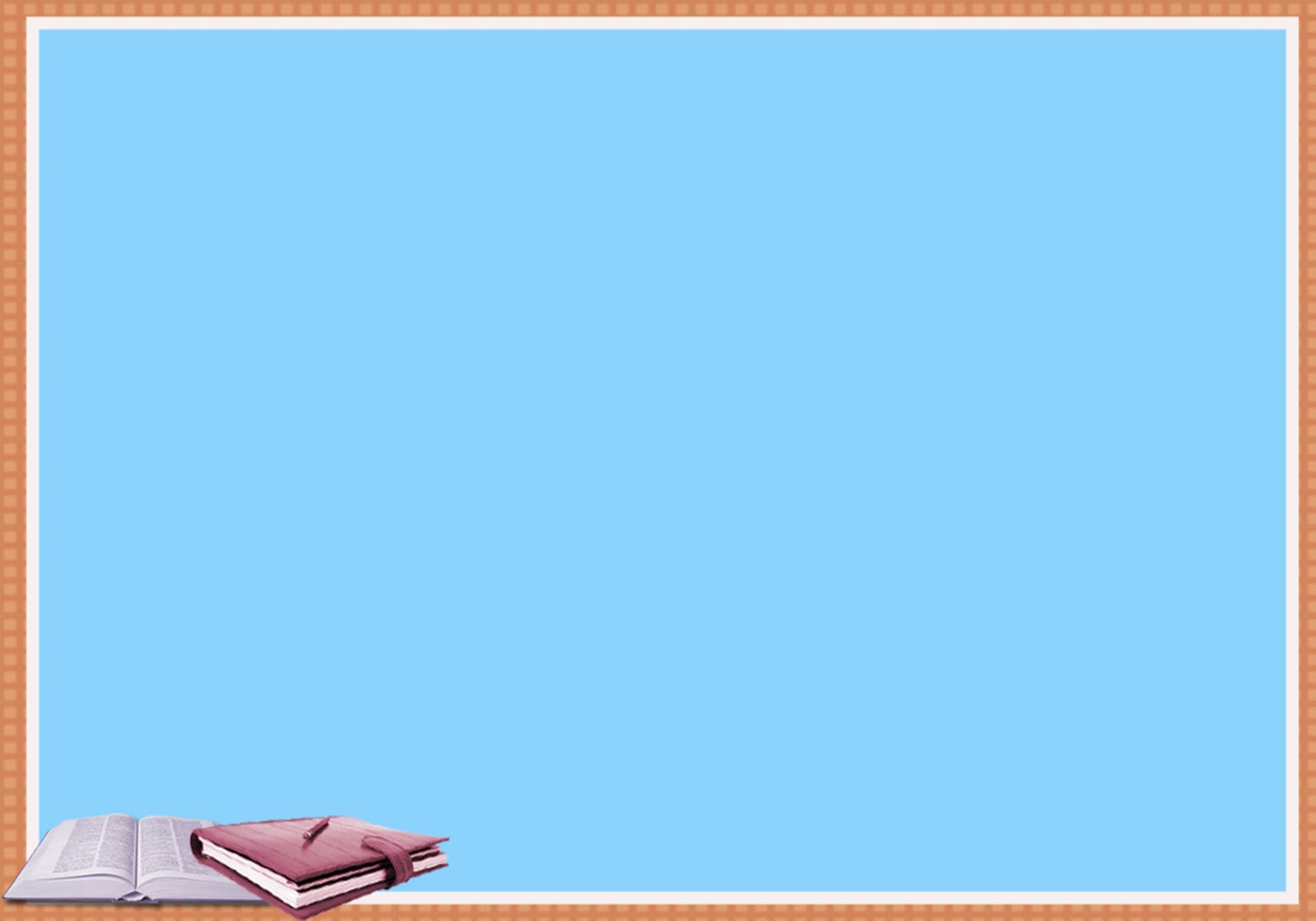 Анализ
прохождение педагогами школы курсов повышения квалификации по функциональной грамотности
на 23.04.2024г.
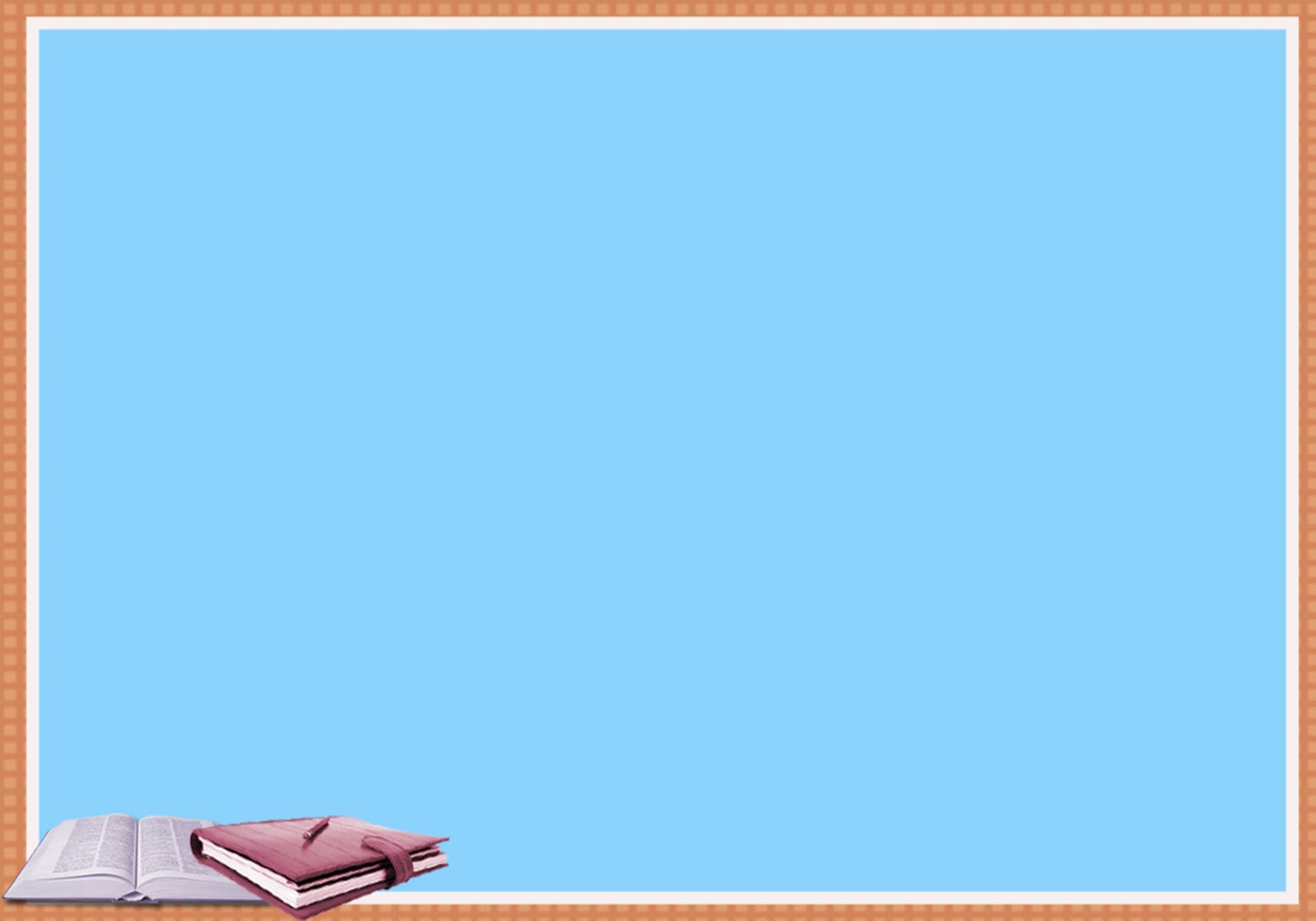 Повестка педагогического совета:
Анализ прохождение педагогами школы курсов повышения квалификации по функциональной грамотности.  
(Полищук Т.В., заместитель директора по УВР).
2. Выполнение программ внеурочной деятельности по функциональной грамотности. (Кибало Н.Г., учитель начальных классов, руководитель ШМО учителей начальных классов; Кузинина А.С., педагог внеурочной деятельности).
3. Анализ результатов внутришкольной диагностики по формированию функциональной грамотности учащихся:
- Читательская грамотность. Кравченко В.П., учитель русского языка и литературы, руководитель ШМО учителей русского языка и литературы,
- Математическая грамотность. Хорошева Е.Я., учитель математики, руководитель ШМО учителей математики,
- Естественнонаучная грамотность. Подобашева К.В., учитель географии, руководитель ШМО учителей биологии, географии и химии,
- Глобальные компетенции. Креативное мышление. Кислая Т.А., педагог-психолог.
4. Анализ проведённых открытых уроков, занятий внеурочной деятельности с целью обмена опытом по реализации содержания и форм активизации межпредметных связей для формирования функциональной грамотности в рамках проведения предметных недель. (Полищук Т.В., Чернобиль Ю.Г., Чан С.В. - заместители директора по УВР, Кондрацкая Ж.М., заместитель директора по ВР).
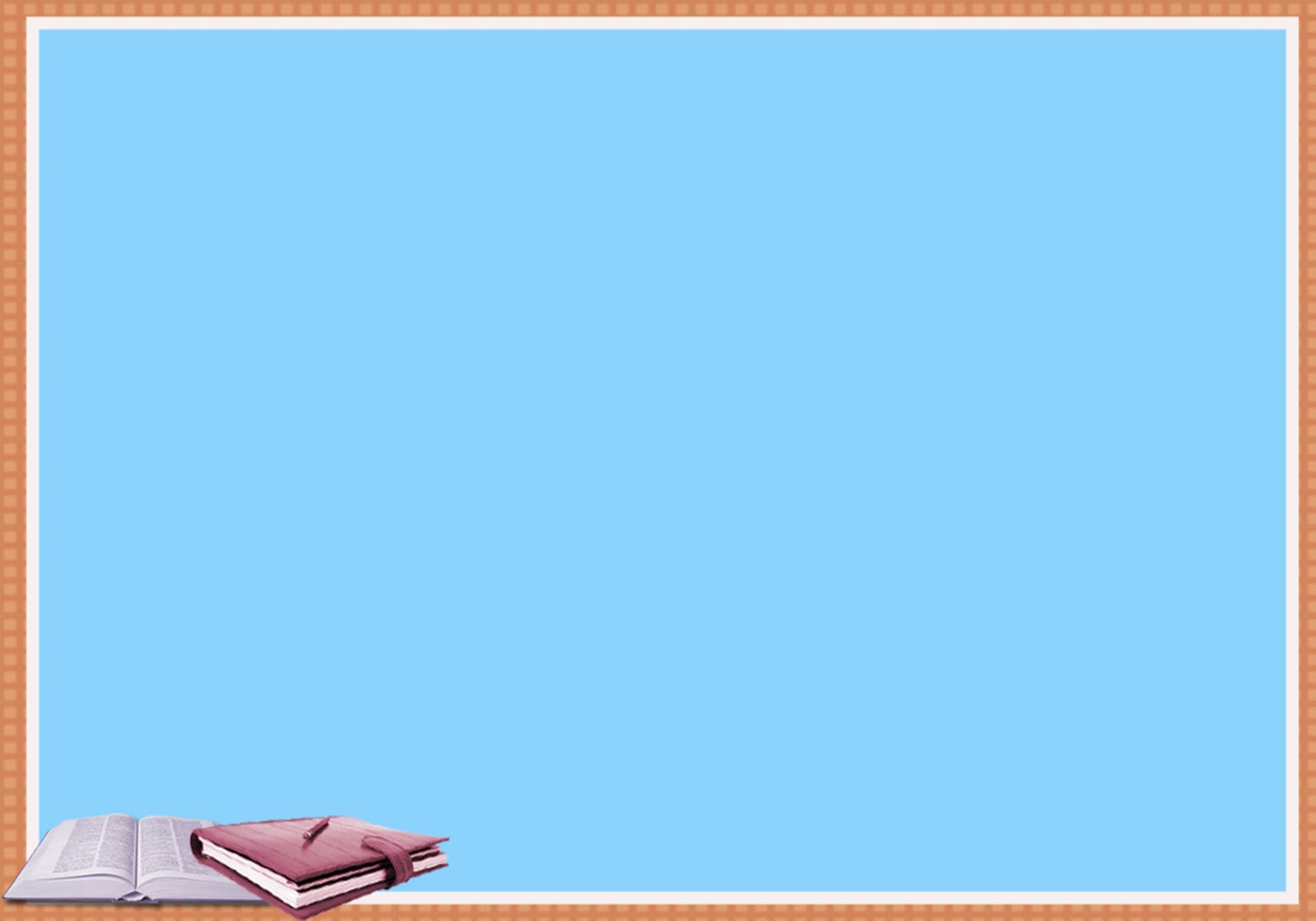 Решение педагогического совета: Проведя круглый стол по обмену опытом реализации содержания и форм активизации межпредметных связей для формирования функциональной грамотности учащихся, педагогический совет решил:
1. Продолжить работу по формированию функциональной грамотности и по развитию креативного мышления и глобальных компетенций учащихся. 
Срок: в течение учебного года. Ответственные: педагогический коллектив.
2.Продолжить внутришкольную диагностику по формированию функциональной грамотности учащихся и психодиагностическую деятельность по изучению уровня сформированности креативного мышления и глобальных компетенций учащихся.
Срок: в течение учебного года. Ответственные: руководители ШМО, педагог-психолог Кислая Т.А.
3. Предусмотреть выделение часов внеурочной деятельности для занятий по функциональной грамотности на 2024-2025 учебный год.
Срок: до 01.09.2024г.  Ответственные: Полищук Т.В., заместитель директора по УВР, Кондрацкая Ж.М., заместитель директора по ВР).
4. Организовать прохождение всеми педагогами школы курсов повышения квалификации «Функциональная грамотность школьников». 
Срок: до 01.09.2024г.  Ответственные: Полищук Т.В., заместитель директора по УВР, руководители ШМО.
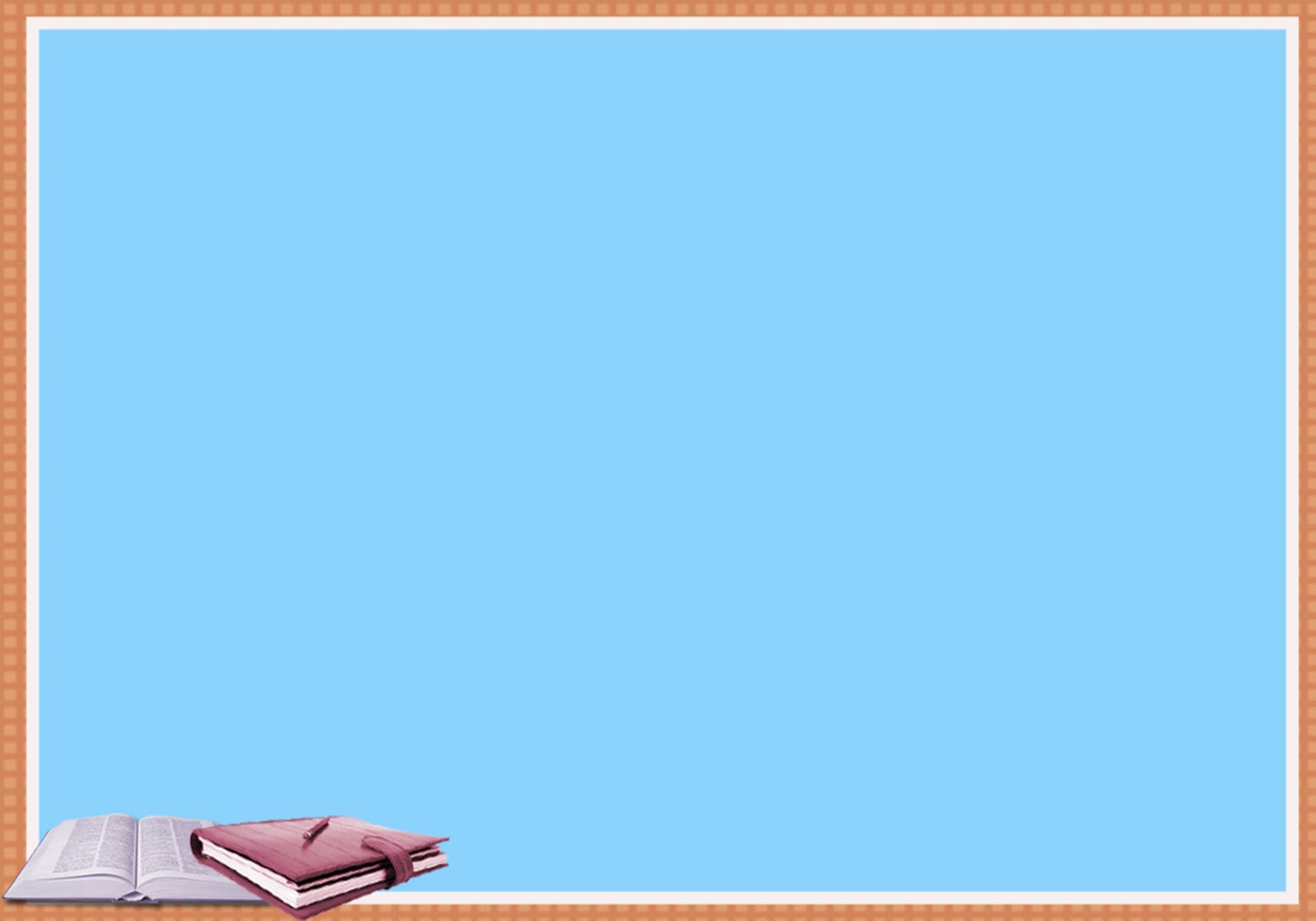 Спасибо за работу! 
Творческих успехов!
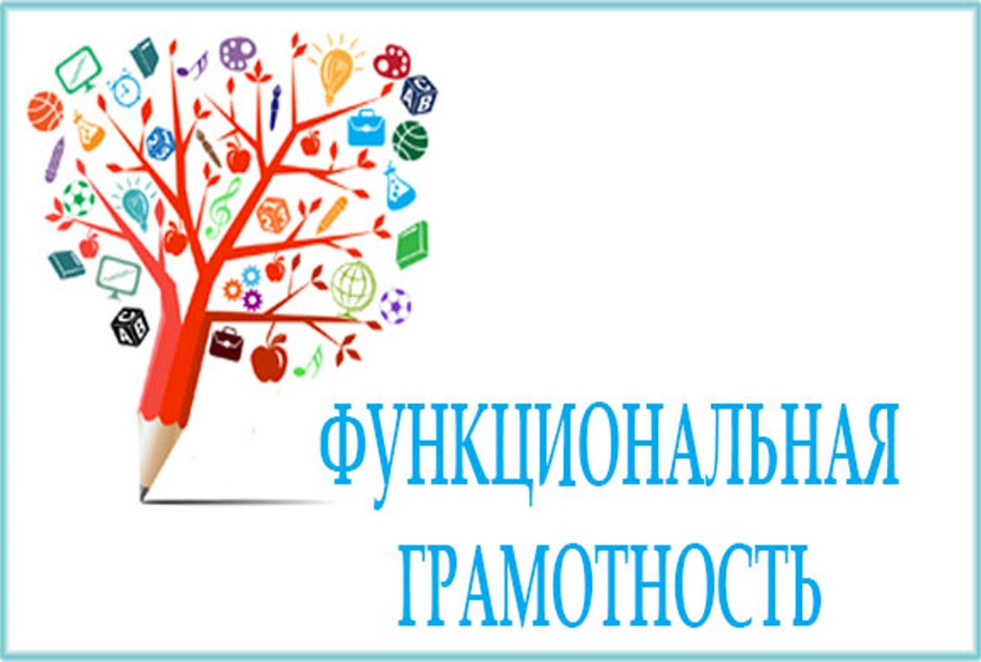